«ЭЛЕКТРИЗАЦИЯ ТЕЛ»
Яметов Вячеслав александрович  
учитель МОУ «МИЧУРИНская СОШ»
ЭЛЕКТРИЗАЦИЯ ТЕЛ

I Преимущества электрической энергии



1. Простота передачи
2. Простота управления
 3. Дробимость
 4. КПД эл.двигателей – 92% 
5. КПД передачи – 98
II.  Электризация тел
1600г. У.Гильберт
Электрон – янтарь. Урал. Прибалтика («с мушкой»)

III.Два рода зарядов

1640г. Монах Николло Кабео

+ - стекло о шёлк

-   - эбонит о мех
+
+
-
-
IV. Электрометр (стрелка) – Электроскоп (лепестки)
 




1.Заряжено ли тело?
2.Величина заряда?
3.Знак заряда?
5. Три способа электризации
трением
соприкосновением
влиянием
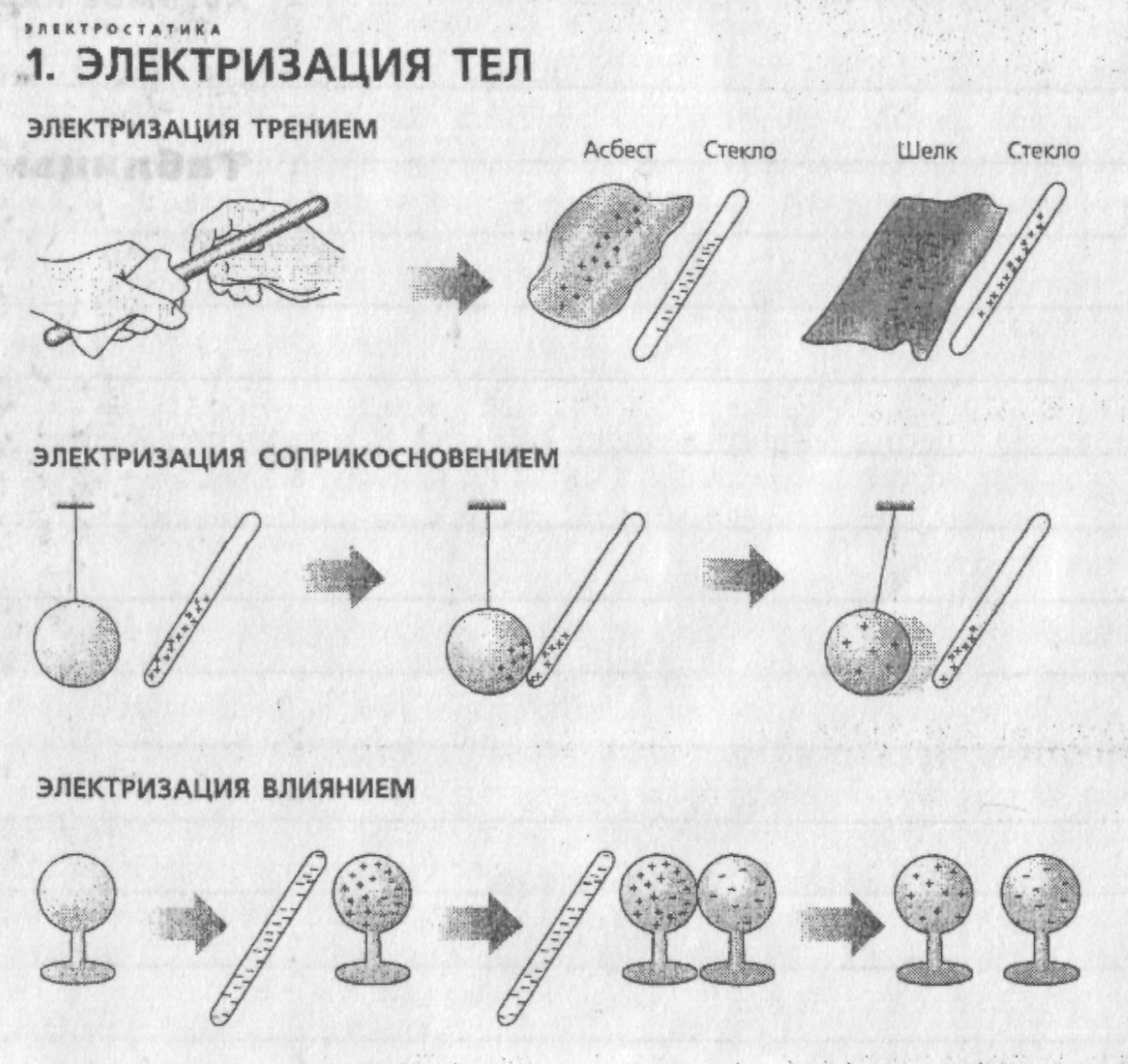